«Права, обязанности и ответственность родителей (законных представителей)» Российской Федерации
Цель:
продолжать формирование у родителей обучающихся ответственного отношения к воспитанию и обучению своих детей;
познакомить с российской законодательной базой в области родительствования;
совершенствовать умение у родителей правильно пользоваться родительскими правами, соблюдать родительские обязанности.
Основные Законы, нормативно-правовые акты
1. Конвенция ООН о правах ребенка;
2. Конституция РФ;
3. Семейный Кодекс РФ;
4. Уголовный Кодекс РФ;
5. Административный Кодекс РФ
6. ФЗ «Об образовании РФ»;
7. В разработке находятся законодательные документы регионального (федерального) значения
Статья 18.
Родители имеют общую и первичную ответственность за воспитание и развитие ребенка. Они обязаны в первую очередь думать об интересах ребенка.
Статья 38.
1. Материнство и детство, семья находятся под защитой государства;
п.2. Забота о детях, их воспитание- равное право и обязанность родителей;
Статья 43.
п.1. Каждый имеет право на образование.
п.4. Основное общее образование обязательно. 
         Родители или лица, их заменяющие,  
         обеспечивают получение детьми основного   
         общего образования.
Статья 9. Меры по осуществлению контроля за посещаемостью детьми общеобразовательных учреждений
П.2. Общеобразовательное учреждение осуществляет контроль за посещаемостью обучающимися, воспитанниками занятий, предусмотренных учебным планом, в соответствии с уставом образовательного учреждения.
Родители обязаны в течение трех часов сообщить в образовательное учреждение причину, по которой ребенок не приступил к занятиям;
В случае, если причина пропусков ребенком не является уважительной, а родители не предпринимают мер по возвращению ребенка в образовательное учреждение, образовательное учреждение должно уведомить о данном факте КДН и ЗП;
КДН и ЗП принимает меры в отношении учащихся, не посещающих уроки родителей, которые не исполняют родительские обязанности, в соответствии с законодательством РФ;
П.5. Родители (законные представители) ребенка несут ответственность за его воспитание, поучение им общего образования в соответствии с федеральным законодательством.
Глава 4. Обучающиеся и их родители (законные представители)
Статья 43. Обязанности и ответственность обучающихся;
Статья 44. Права, обязанности и ответственность в сфере образования родителей (законных представителей) несовершеннолетних обучающихся
Федеральный закон от 29.12.2012 № 273-ФЗ (ред. от 21.07.2014) 
«Об образовании в Российской Федерации»

Статья 44. Права, обязанности и ответственность в сфере образования родителей (законных представителей) несовершеннолетних обучающихся
П.1. Родители (законные представители) несовершеннолетних обучающихся имеют преимущественное право на обучение и воспитание детей перед всеми другими лицами. Они обязаны заложить основы физического, нравственного и интеллектуального развития личности ребенка.
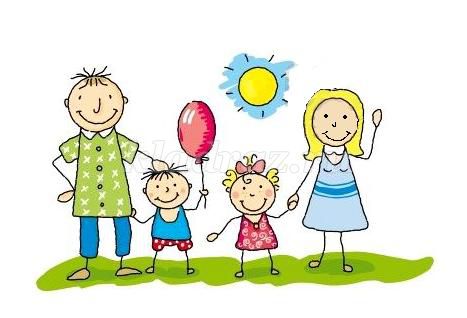 П.2. Органы государственной власти и органы местного самоуправления, образовательные организации оказывают помощь родителям (законным представителям) несовершеннолетних обучающихся в воспитании детей, охране и укреплении их физического и психического здоровья, развитии индивидуальных способностей и необходимой коррекции нарушений их развития.
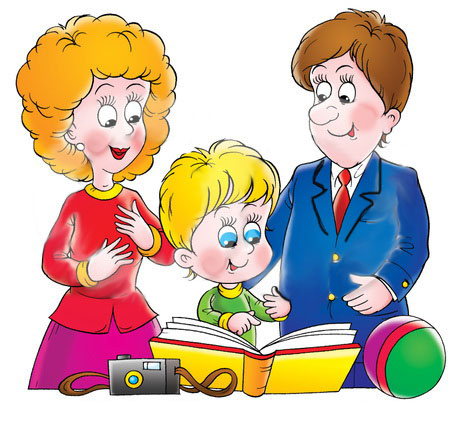 Федеральный закон от 29.12.2012 № 273-ФЗ (ред. от 21.07.2014) «Об образовании в Российской Федерации»

Статья 44. Права, обязанности и ответственность в сфере образования родителей (законных представителей) несовершеннолетних обучающихся
П.4. Родители (законные представители) несовершеннолетних обучающихся обязаны:
1. Обеспечить получение детьми общего образования;
2. Соблюдать правила внутреннего распорядка организации, осуществляющей образовательную деятельность, требования локальных нормативных актов, которые устанавливают режим занятий обучающихся, порядок регламентации образовательных отношений между образовательной организацией и обучающимися и (или) их родителями (законными представителями) и оформления возникновения, приостановления и прекращения этих отношений;
Федеральный закон от 29.12.2012 № 273-ФЗ (ред. от 21.07.2014) «Об образовании в Российской Федерации»

Статья 44. Права, обязанности и ответственность в сфере образования родителей (законных представителей) несовершеннолетних обучающихся
П.3. уважать честь и достоинство обучающихся и работников организации, осуществляющей образовательную деятельность.
П.6. За неисполнение или ненадлежащее исполнение обязанностей, установленных настоящим Федеральным законом и иными федеральными законами , родители (законные представители) несовершеннолетних обучающихся несут ответственность, предусмотренную законодательством Российской Федерации
Согласно статье 44 Федерального закона от 29.12.2012 № 273-ФЗ (ред. от 21.07.2014) «Об образовании в Российской Федерации»

П.4.2. и П.4.6. Родители обязаны посещать родительские собрания и за неисполнение этой обязанности несут ответственность, предусмотренную законодательством Российской Федерации.
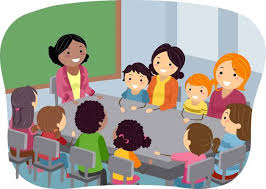 Статья 43.
За неисполнение или нарушение Устава Школы, правил внутреннего распорядка и иных нормативных актов к обучающимся школы могут быть применены меры дисциплинарного взыскания- замечание, выговор, отчисление из образовательного учреждения.
По решению Школы и с согласия КДН и ЗП за неоднократное совершение дисциплинарных поступков, допускается применение отчисления несовершеннолетнего обучающегося, достигшего возраста 15 лет
Статья 44. 
1. Родители (законные представители) несовершеннолетних обучающихся обязаны обеспечить получение детьми общего образования.
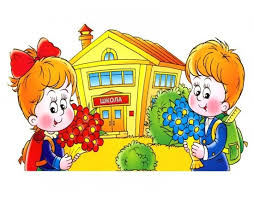 Глава 12. Права и обязанности родителей

Статья 56. Право ребенка на защиту;

Статья 63. Права и обязанности родителей по воспитанию и образованию детей;

Статья 65. Осуществление родительских прав ;

Статья 69. Лишение родительских прав;

Статья 77. Отобрание ребенка при непосредственной угрозе жизни ребенка или его здоровью.
Статья 56. Право ребенка на защиту
1. Ребенок имеет право на защиту своих прав и законных интересов.

2. Ребенок имеет право на защиту от злоупотреблений со  стороны родителей (лиц, их заменяющих).

3. Должностные лица организаций и иные граждане, которым станет известно об угрозе жизни или здоровью ребенка, о нарушении его прав и законных интересов, обязаны сообщить об этом в орган опеки и попечительства по месту фактического нахождения ребенка
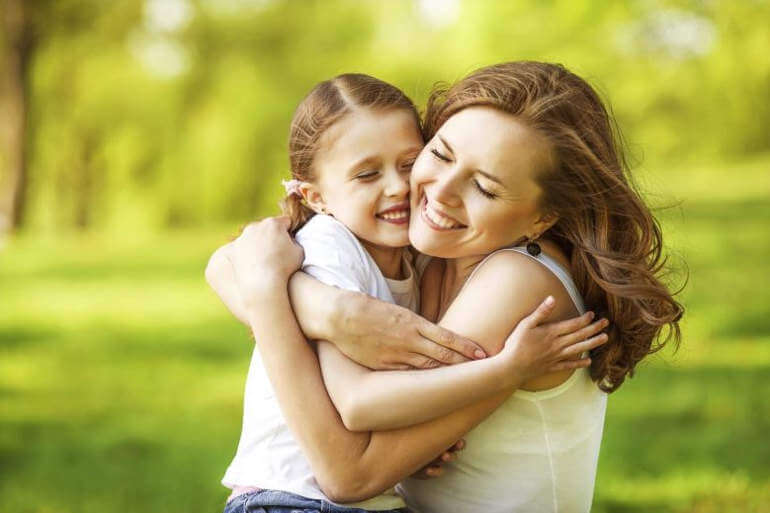 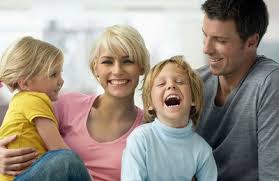 Статья 63. Права и обязанности родителей по воспитанию и образованию детей
1. Родители имеют право и обязаны воспитывать своих детей.
2.Родители обязаны обеспечить получение детьми основного общего образования и создать условия для получения ими среднего (полного) общего образования.
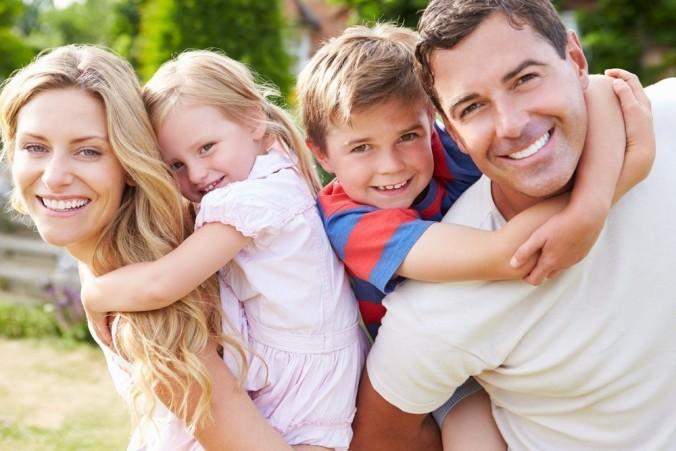 Статья 65. Осуществление родительских прав
1. Родительские права не могут осуществляться в противоречии с интересами детей. Обеспечение интересов детей должно быть предметом основной заботы их родителей.

2. Все вопросы, касающиеся воспитания и образования детей, решаются родителями по их взаимному согласию исходя из интересов детей и с учетом мнения детей.
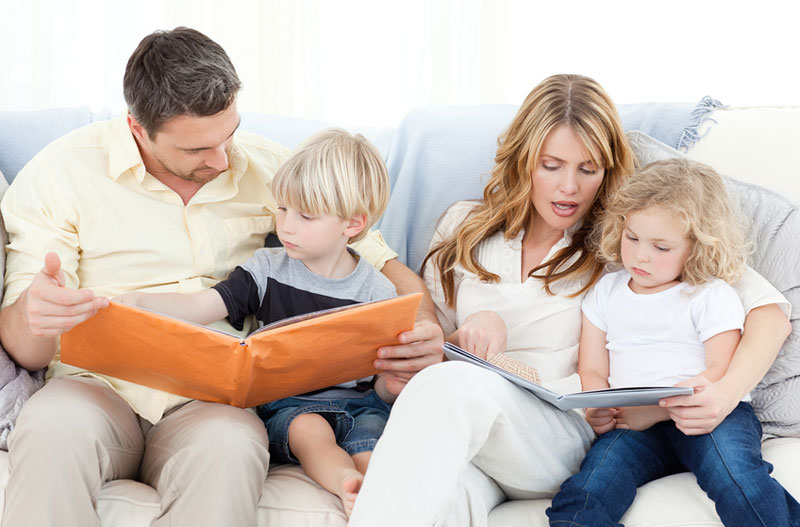 Статья 69. Лишение родительских прав
1. Уклонение от родительских обязанностей;
2. Злоупотребление родительскими правами;
3. Жестокое обращение с детьми;
4. Хронических алкоголизм, наркомания.

Статья 77. Отобрание ребенка при непосредственной угрозе жизни ребенка или его здоровью
1. При непосредственной угрозе жизни ребенка или его здоровью орган опеки и попечительства вправе немедленно отобрать ребенка у родителей (одного из них) или у других лиц, на попечении которых он находится.
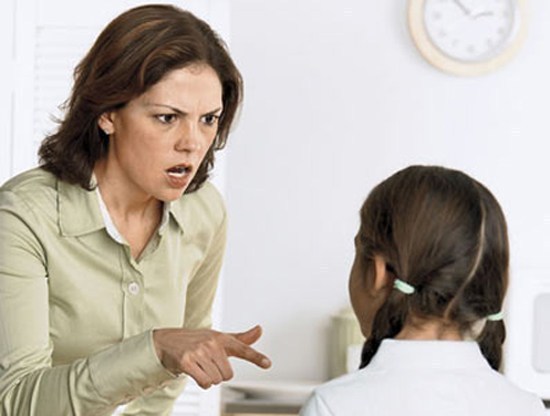 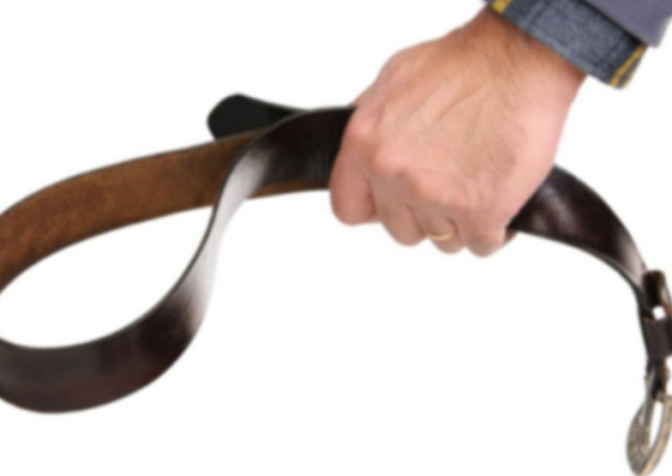 Глава 16. Преступления против жизни и здоровья

Статья 125. Оставление в опасности

Глава 20. Преступления против семьи и несовершеннолетних

Статья 156. Неисполнение обязанностей по воспитанию несовершеннолетнего
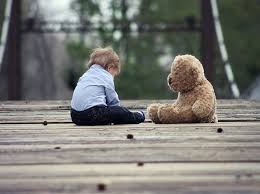 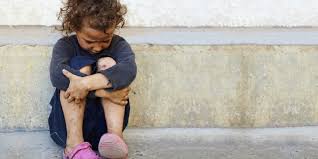 Статья 125. Оставление в опасности
Заведомое оставление без помощи лица, находящегося в опасном для жизни и здоровья состоянии.
Минимальное наказание- штраф в размере 80000 рублей;
Максимальное наказание- лишение свободы сроком до 1 года.
Статья 125. Неисполнение обязанностей по воспитанию несовершеннолетнего
Неисполнение или ненадлежащее исполнение обязанностей по воспитанию несовершеннолетнего родителем или иным лицом, на которое возложены эти обязанности.
Минимальное наказание- штраф в размере 100000 рублей;
Максимальное наказание- лишение свободы сроком до 5 лет.
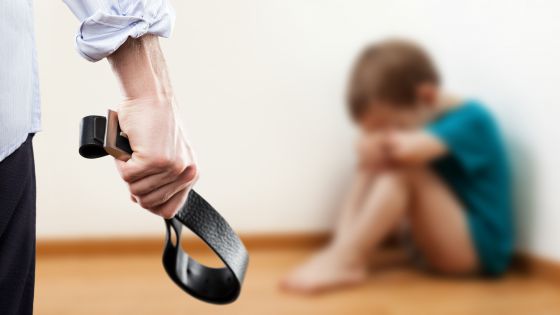 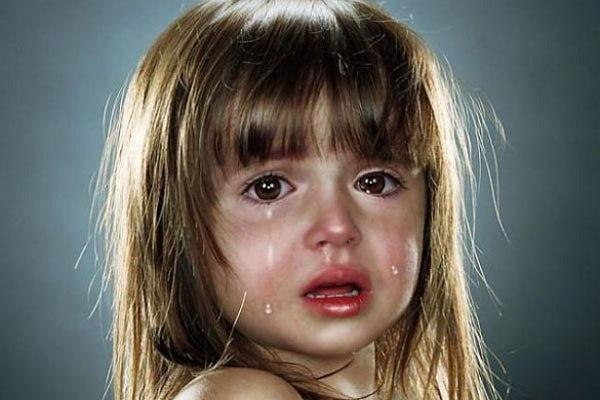 Вывод:
За невыполнение или ненадлежащее выполнение родительских обязанностей, а также за совершение правонарушений в отношении своих детей родители несут административную, уголовную и иную ответственность.
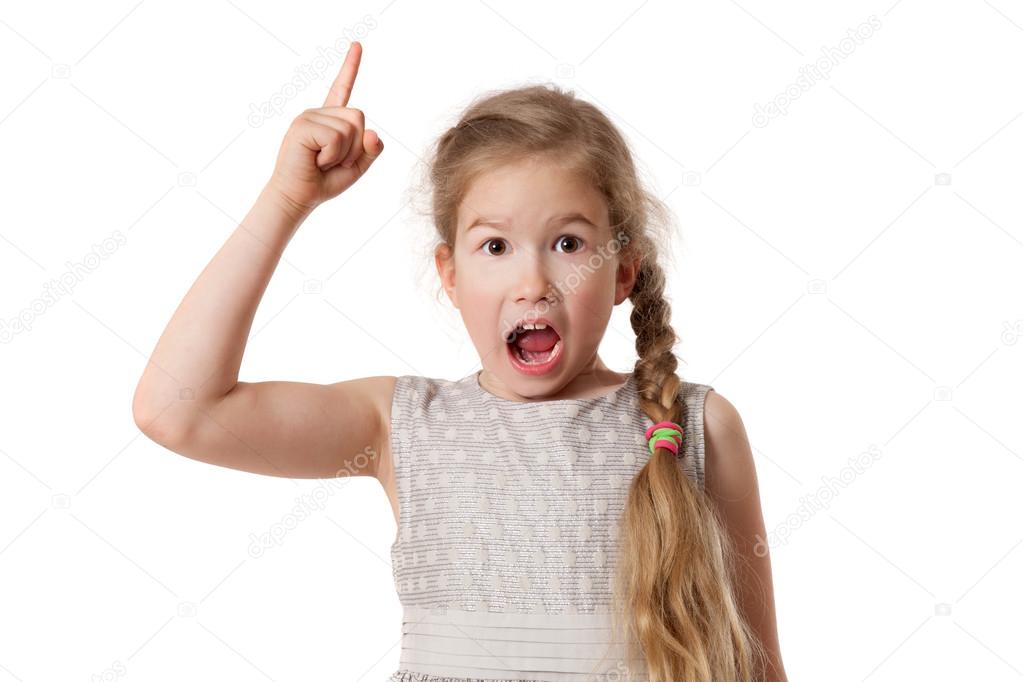 Спасибо за внимание!